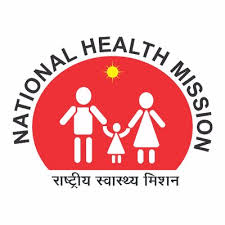 Integrated Approach to 
Elimination of Grade II Disability due to Leprosy

U.T. of Dadra & Nagar Haveli




                                                          S. Krishna Chaitanya,
                                                           MD (NHM),
                                                           Dadra & Nagar Haveli.
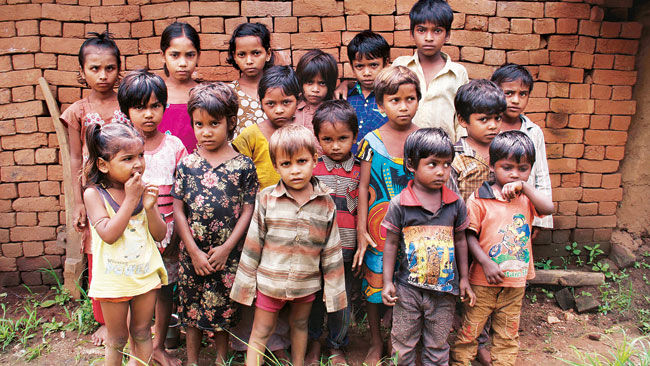 UT Area          : 491 Sq. Km
Population     : 424394  
Male                 : 228505
Female             : 195889
Tribal Pop.      : 52%
Urban Pop.      : 136376
Rural Pop.       : 288018
Literacy Rate  : 77.65
Sex Ratio          : 943
DH                      : 01
SDH                    : 01
CHC                    : 02
PHC                    : 09
UHC                    : 02
Sub-centre       : 71
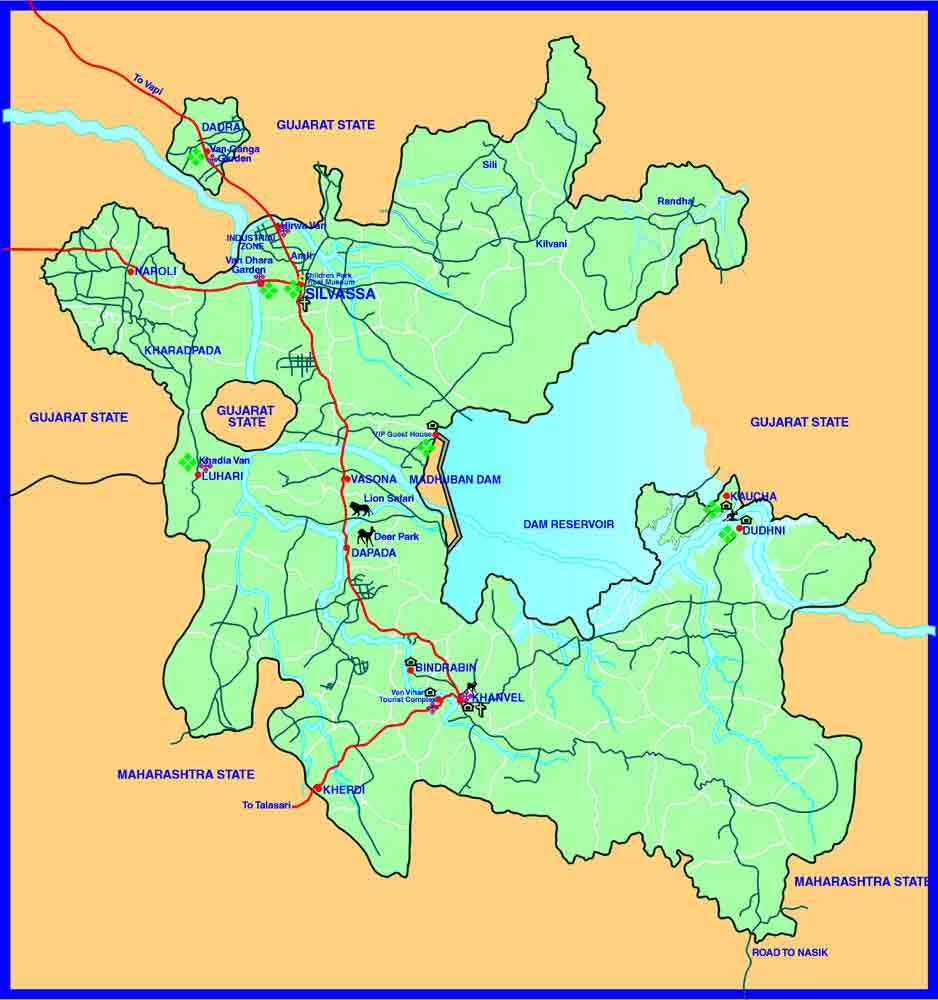 Demographic Profile
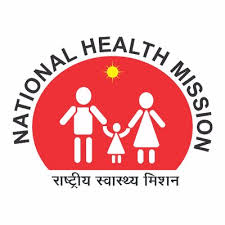 Leprosy...
A chronic granulomatous disease caused by Mycobacterium Leprae causing intractable visible deformities  primarily to limbs and face, loss of vision etc.

Oldest Disease Known to Man and the Most stigmatized disease in the Human history

The key factor behind stigma associated with Leprosy is the deformities/ grade II (visible) disabilities  leading to permanent disfigurement.
Deformities/Grade II Disabilities :Cause of Stigma
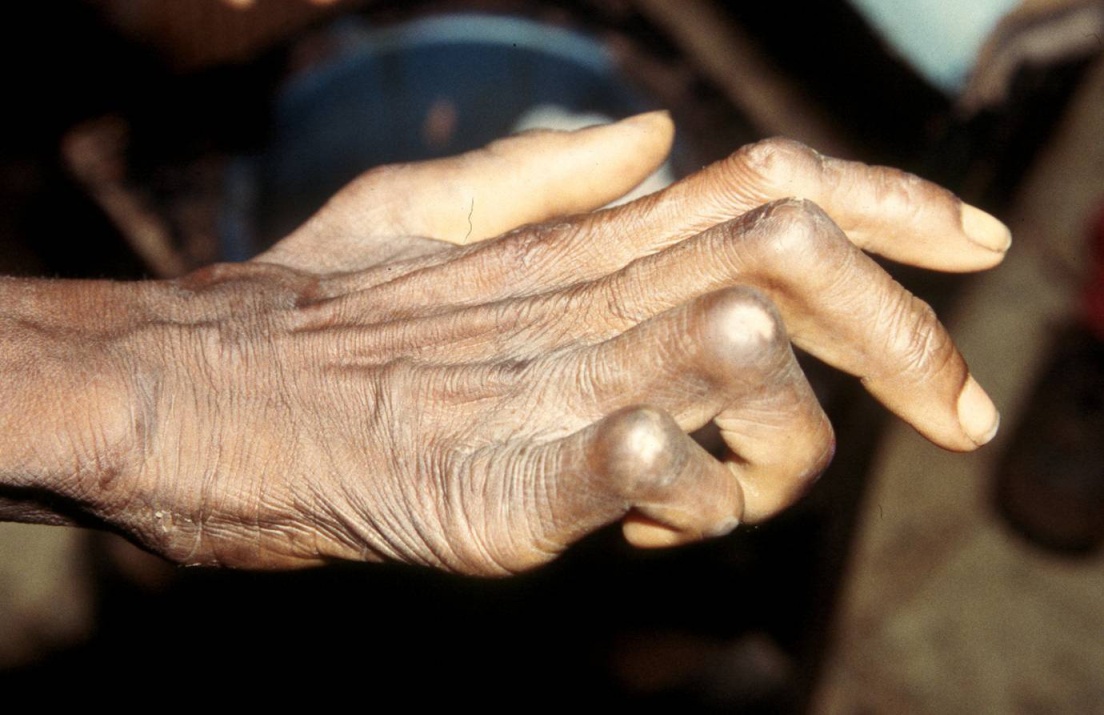 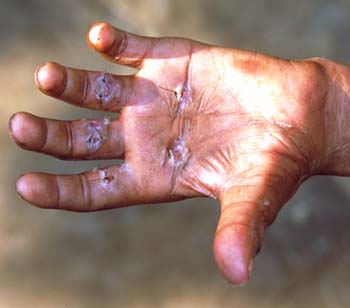 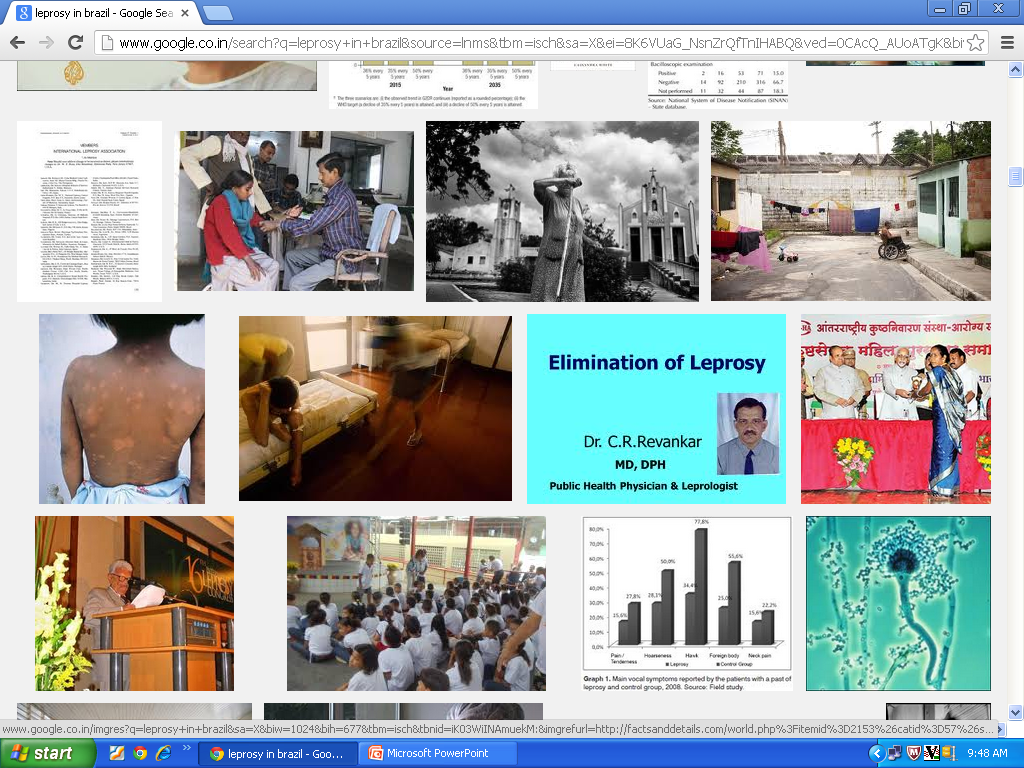 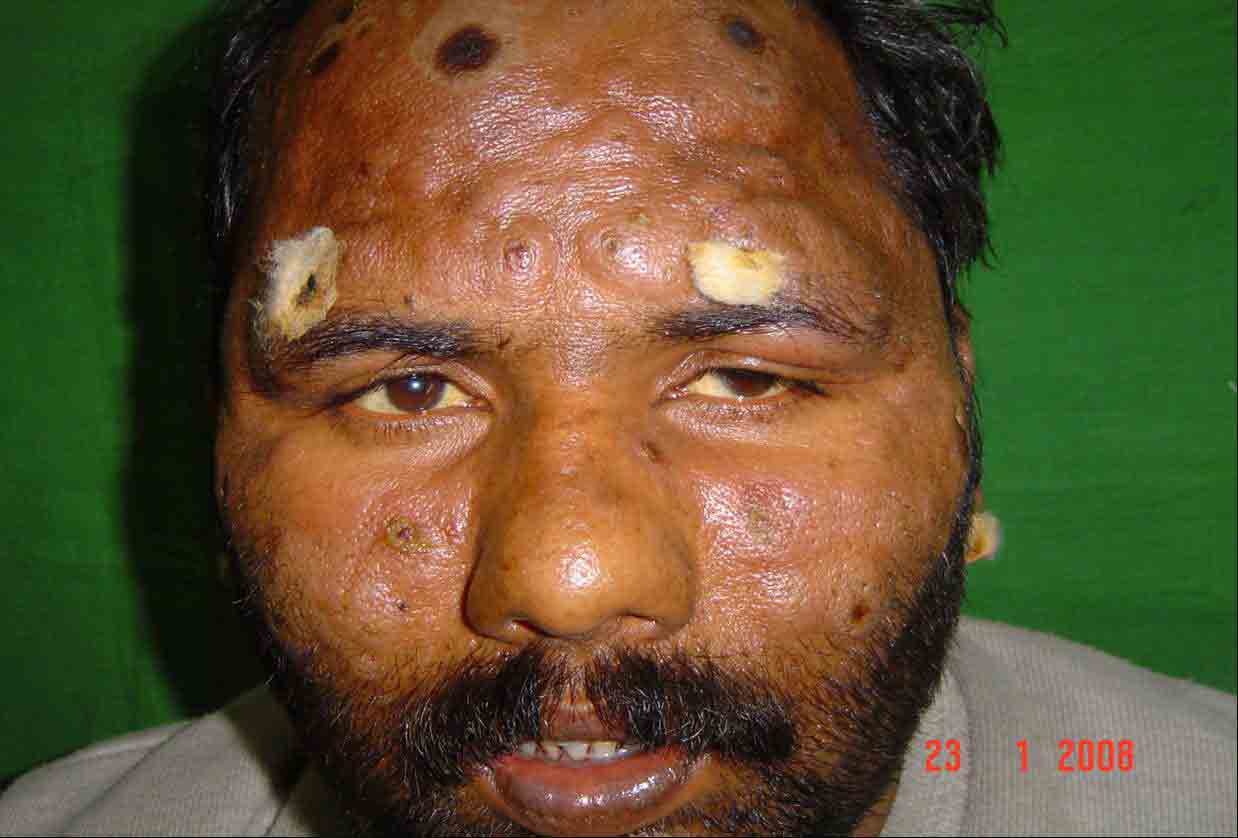 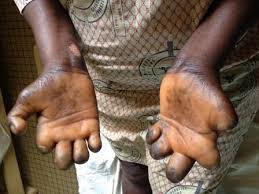 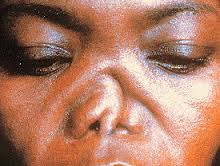 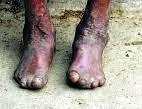 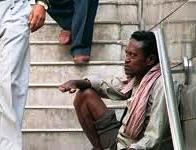 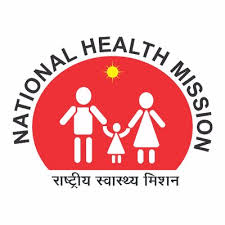 Definitely 
we 
need to 
prevent 
this !
Leprosy in Dadra Nagar Haveli
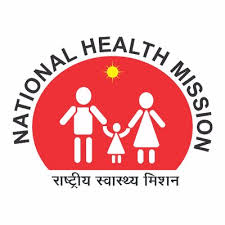 INDIA 
PR /10000

ANCDR/10000
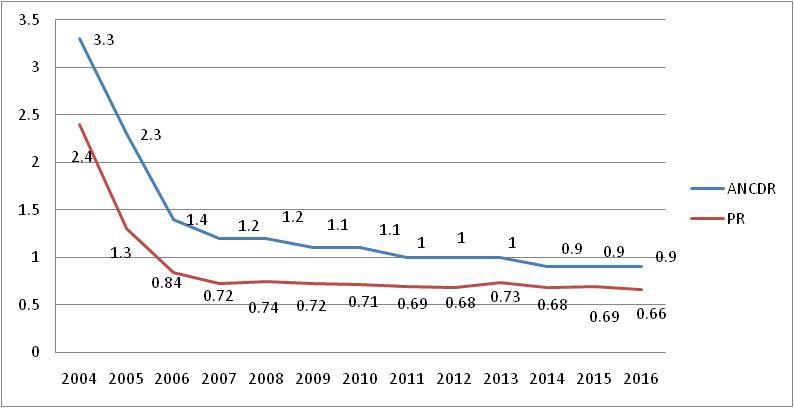 D&NH 
PR 
ANCDR
Probable Reasons of High Endemicity
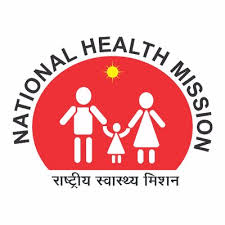 Environmental Conditions – Hot and Humid for most part of the year
Housing – Poorly ventilated, kachcha floorings & dark interiors (no windows)
Tribal population – Leprosy in DNH mostly in Tribals(98%)
 Nutritional status/ Immunity/ Genetic predilection of Tribal Population in that area
Adjoining High endemic blocks – Gujarat & Maharashtra
Leprosy and NLEP in DNH
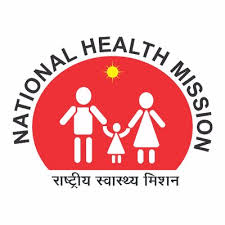 Disability Prevention, Management and Rehabilitation (DPMR) is an important component of NLEP
Started implementing all the components of DPMR under NLEP vigorously along with the steps to curb rising Prevalence Rate (PR) and Annual New Case Detection Rate (ANCDR)
Started organizing RCS camps regularly
Started Leprosy Post Exposure chemo Prophylaxis in March 2015
RCS Camp in DNH
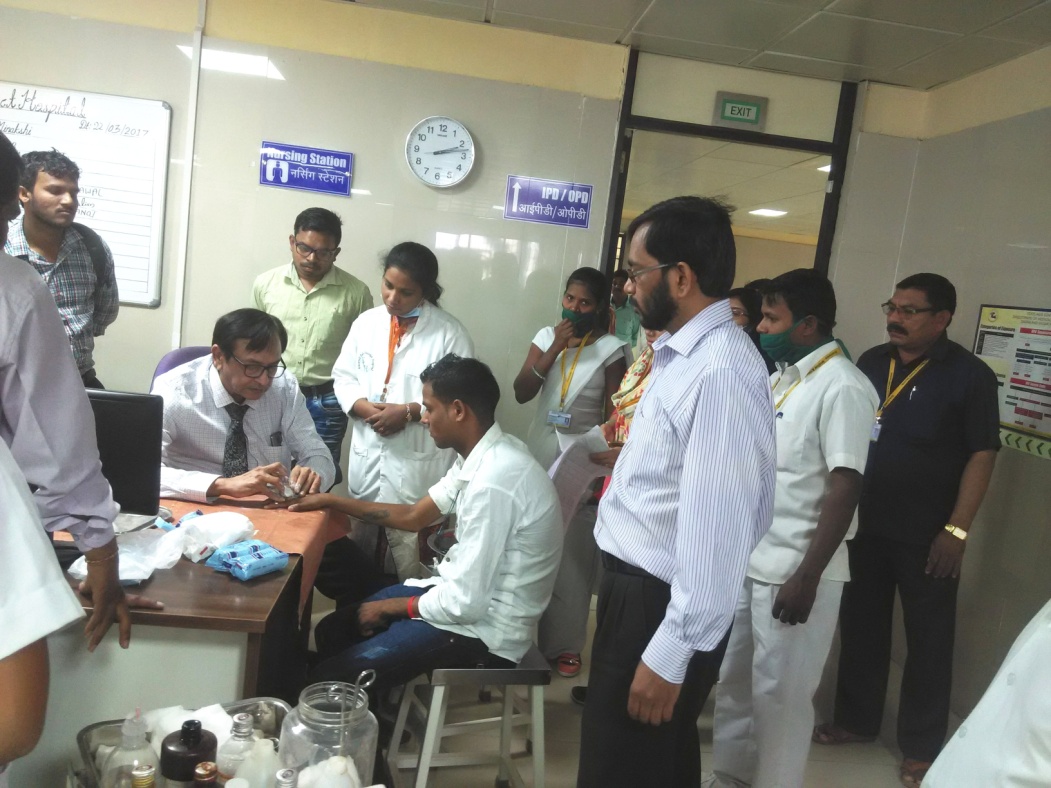 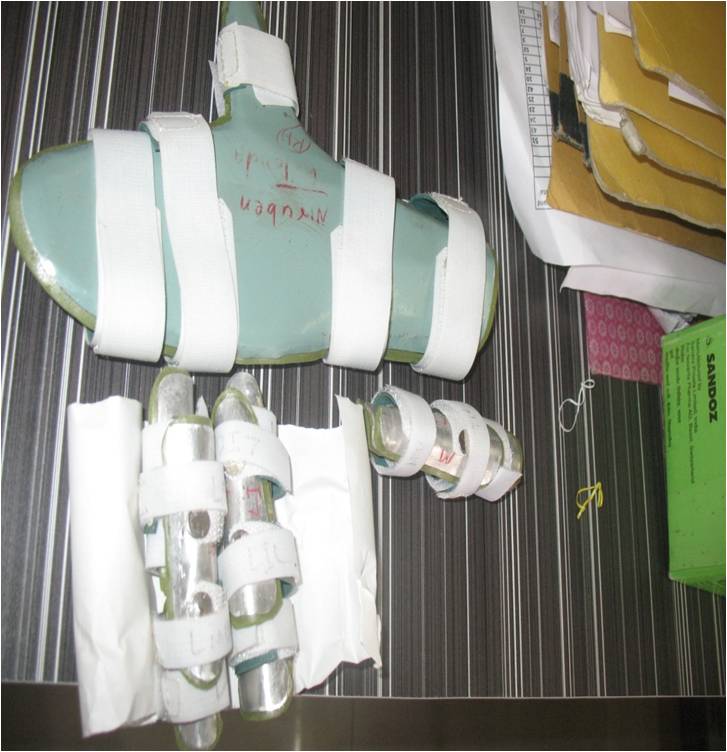 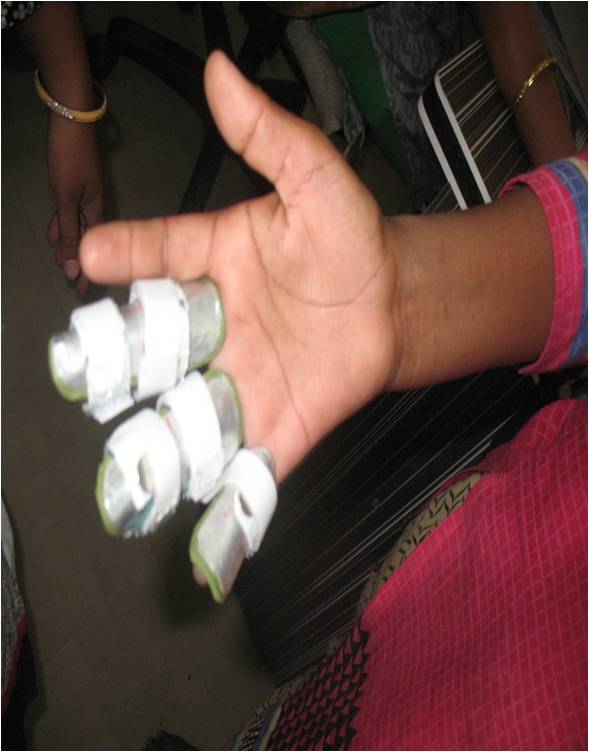 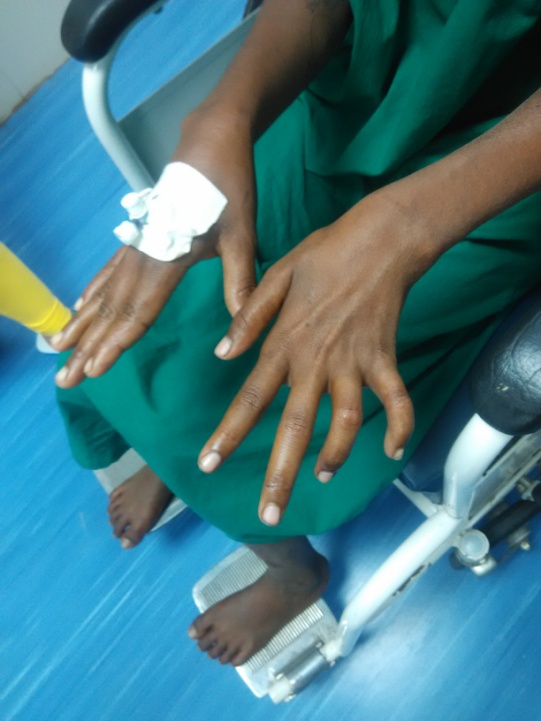 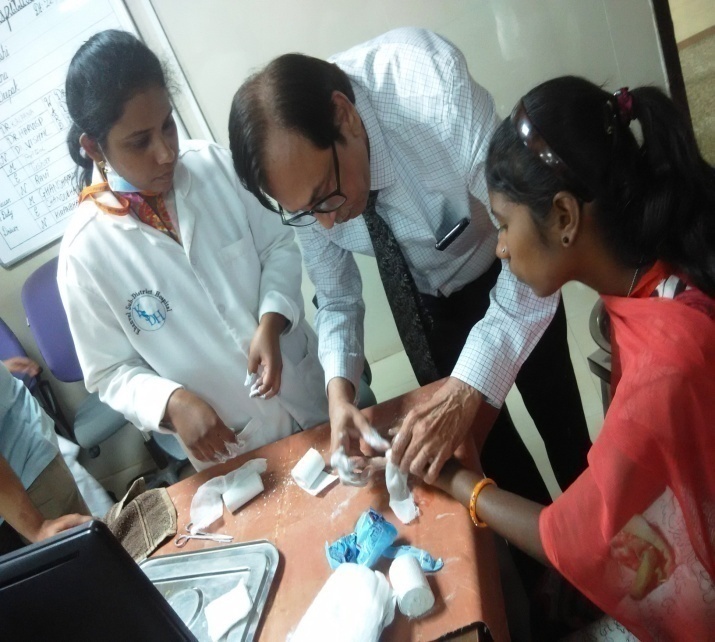 Grade II Disability cases in DNH
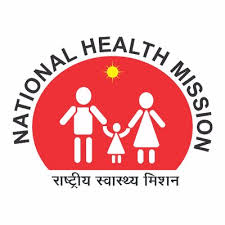 In 2015-16, 8 cases of grade II disability were reported among new cases.(2 cases in 2014-15)

8 cases of G2D ( Grade II Disability) in a population of about 4.2 lakhs is alarming & indicated more hidden cases.

In 2016 -17, again 8 such cases were reported taking the grade II disability rate at the time of diagnosis from 1.88% in 2015-16 to 2.08% in 2016 -17.
Grade II Disability 2014-15 t0 2016-17
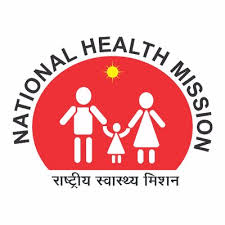 Situation Analysis & Intervention 2017-18
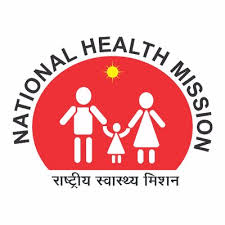 Findings & Issues identified –
Reconstructive Surgery (RCS) is not the true solution for Grade II Disability (G2D).
Pure neural cases were being missed by the heath staff including Medical Officers ( 3 such cases in a single year came with G2D)
Working population was being missed in the active case finding campaigns (Leprosy Case Detection Campaigns or Special Activity Plans)  and coming out later with Grade II Disability and More males were  diagnosed with G2D (67% in last 3 years)
Female  proportion was much higher among new Leprosy cases( 60:40)
Situation Analysis & Intervention… (contd.)
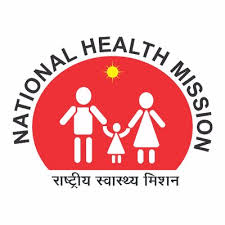 Strategies adopted to curb Grade II disability (G2D) –
Detect  Leprosy cases (including hidden cases) early – before development of any disability
Halt active transmission by early diagnosis & prompt treatment
Decrease Prevalence Rate & Annual New Case Detection Rate in the long term (3 – 5 yrs) because –
    More new cases                More likelihood of G2D
What we started in 2017-18…
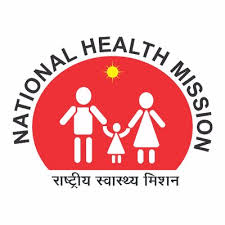 Three rounds of Active Case Finding Campaigns & one round of Focused Leprosy Campaign for early detection
Active Case Detection Survey twice by General Health Staff
Active search in evening hours (6 -8 PM) to screen working population
Sensitized and Trained all the Medial Officers, Supervisors, ANM, MPWs & ASHAs to screen households for sensory loss in addition to hypo-pigmented patch and visible deformity 
Increased no. of households for contacts screening from 25 to 50 or more depending on adjoining population for every new case
Started contact tracing of PB cases also
Started follow up of Released From Treatment cases up to 5 years
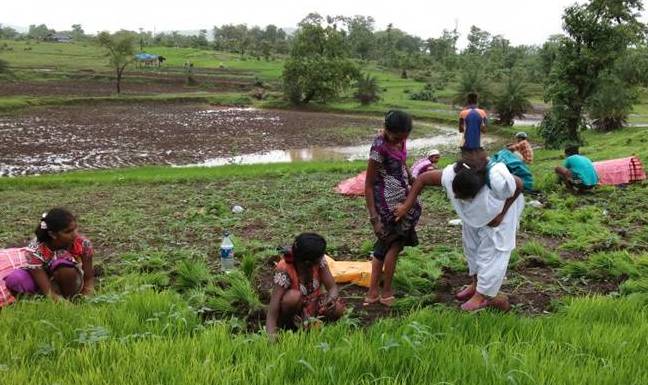 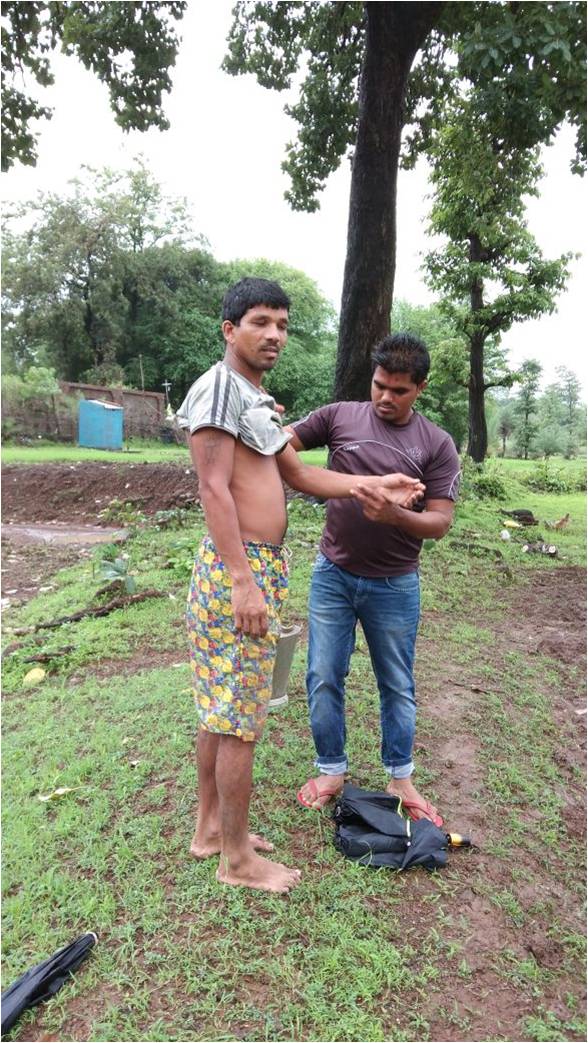 Active Case FInding
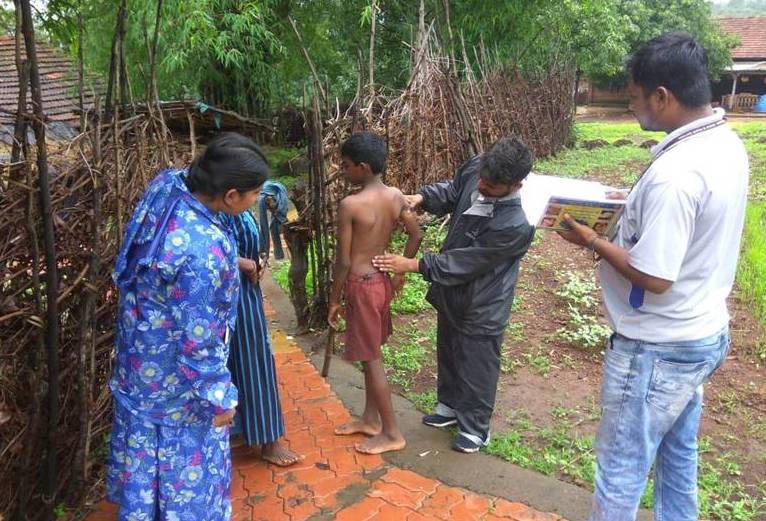 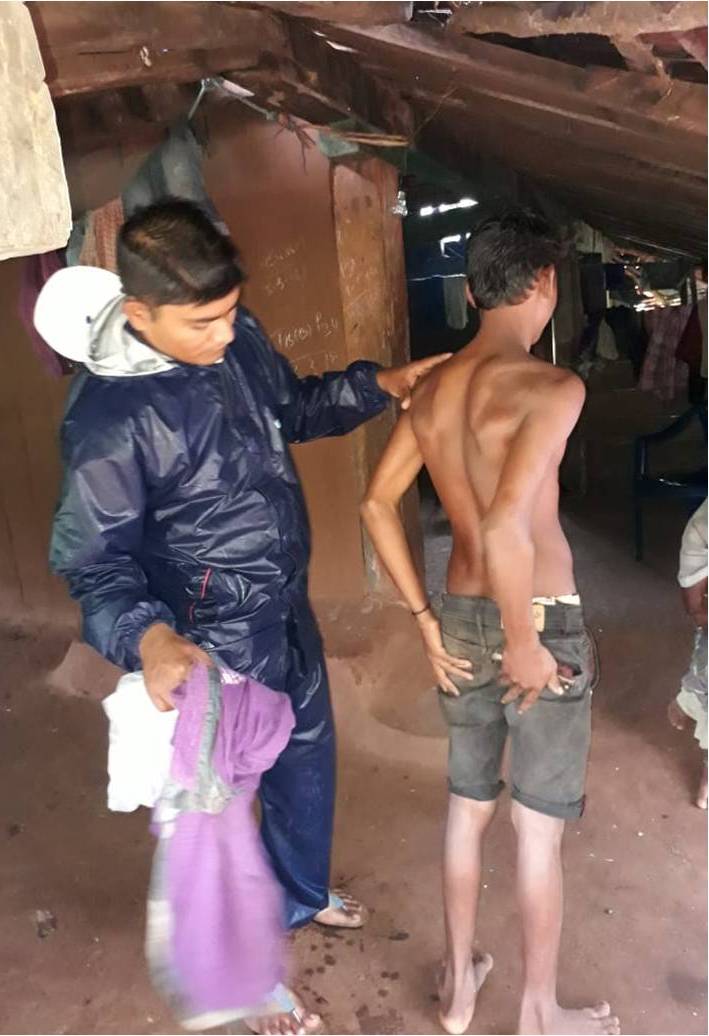 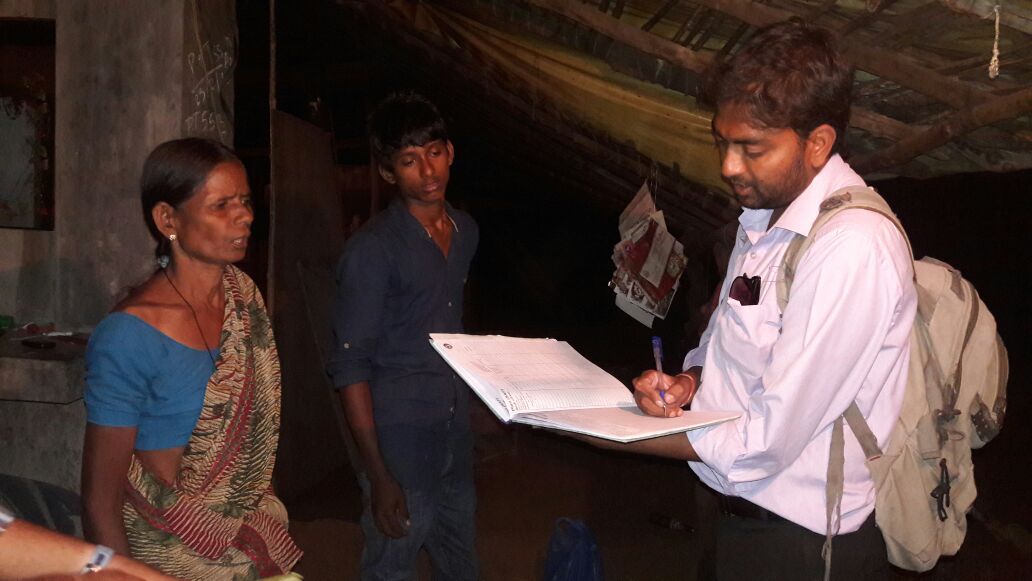 Active Case FInding
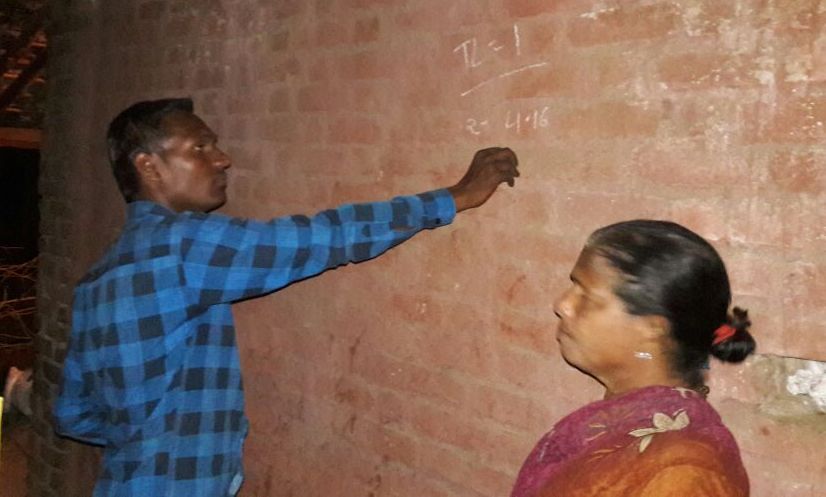 Also continued –
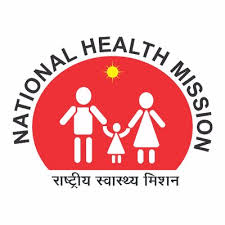 Reconstructive Surgery (RCS) camps & distribution of self care/Ulcer kits
Targeted need based IEC by NLEP staff
Capacity building of ASHA & general health staff twice a year
Investigation of all disability, MB & child cases – to identify  the source of infection
Maintaining record of contact examination & Active search 
   ( in registers)
Fortnightly Review & Strict Monitoring of Field Activities by State Program unit
Additional Support From…
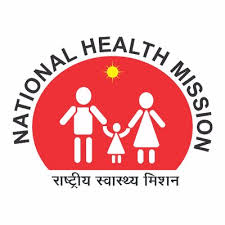 Central Leprosy Division – DDG(Leprosy) visited DNH in 2015, 2017 & 2018.

Innovations from Central Leprosy Division – 

    DNH implemented all the innovations introduced into NLEP – LCDC (Leprosy Case Detection Campaign), FLC (Focused Leprosy Campaign), SLAC (Sparsh Leprosy Awareness Campaign) and ABSULS (ASHA Based Surveillance of Leprosy Suspects)
For 2018-19
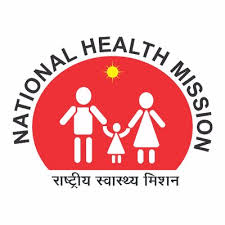 The UT set its goal to ‘Zero Grade-II deformity due to Leprosy’ in contrast to the All India goal of grade-II disability <1 per million population set by MoHFW, Government of India to be achieved by 2nd Oct 2019.

Continued all the intensified activities undertaken during 2017-18 to prevent the occurrence of Grade-II disability.

In addition -  Continuous active case finding approach was adopted & implemented particularly with the help of PMWs and local ANMs/MPWs in the high endemic pockets of the UT – per day target to each Field Staff for screening
Results...
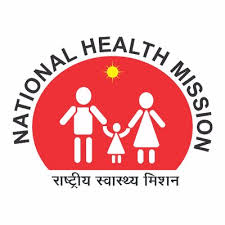 A single case with Grade II disability was confirmed during 2017-18 and maximum reduction of percentage of Grade 2 disability was made possible.

Brought down the G2D at diagnosis from 2.08% in 2016-17 to 0.36% in the year 2017-18

2018-19 : Reached the target of “Zero Grade II Disability” due to Leprosy till now
Results... Graph of G2D
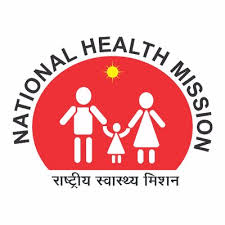 Not Only G2D....
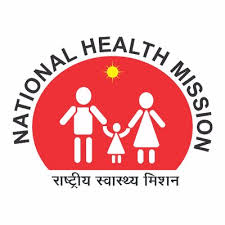 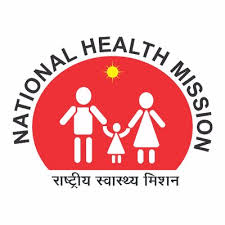 Current Status
“Zero” grade-I and 

“Zero” grade-II disability at diagnosis in the UT during this year

        The UT of Dadra & Nagar Haveli is putting all its efforts to maintain this status of “Zero Grade-II disability due to Leprosy” and further  continue the Intensive activity to reduce the Prevalence rate and Annual New case Detection rate towards elimination of Leprosy.
Thank You